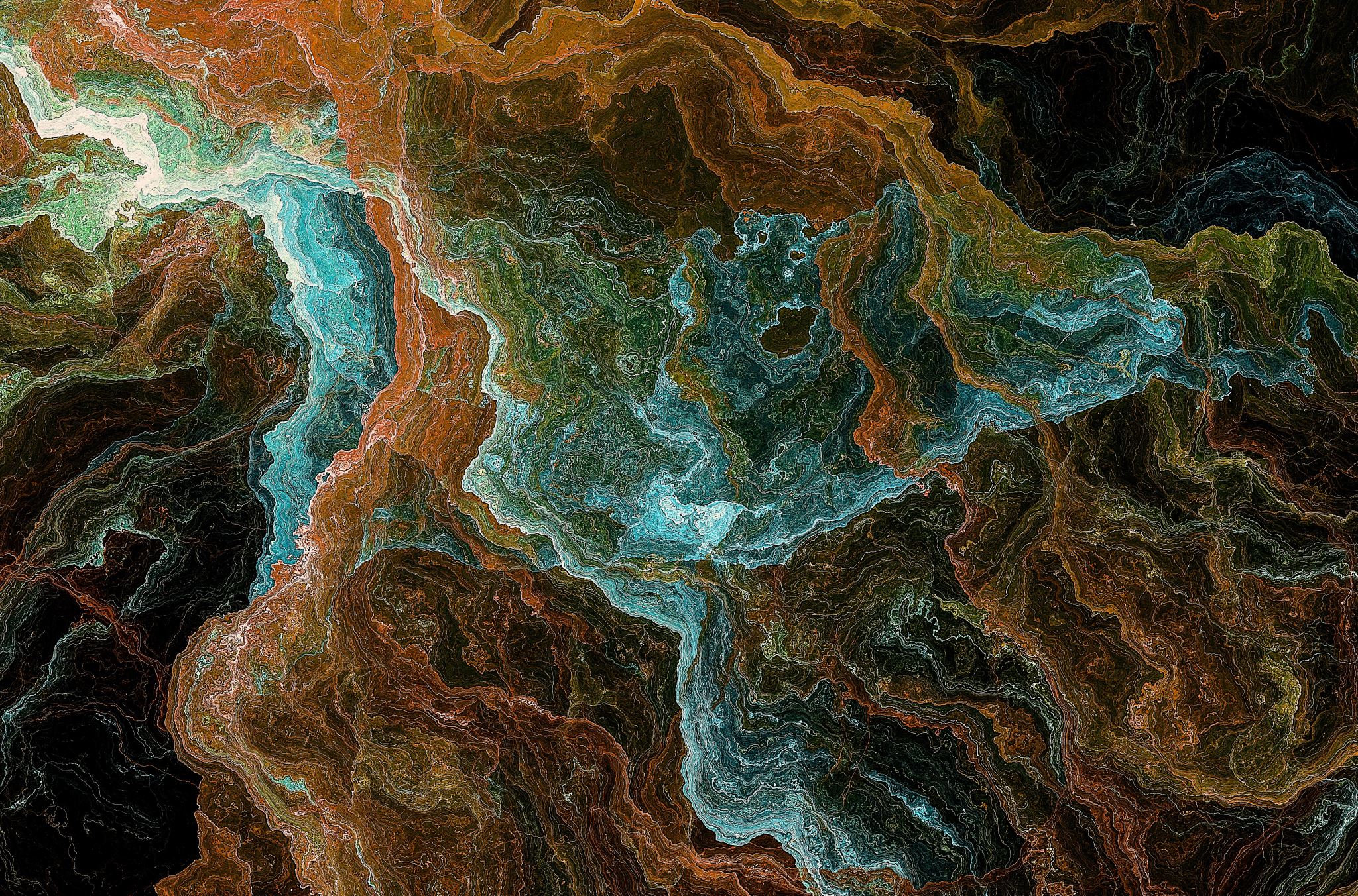 Is implies ought: Are there ethical cognitive biases?
Brendan LeierPhD
Dossetor Health Ethics Centre
What are cognitive biases?
cognitive biases are empirically discoverable and predictable deviations from normative standards of reasoning, observable in all definable populations with remarkable impartiality
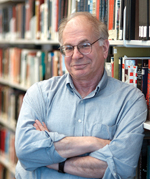 hot cognition versus cold cognition
hot examples: Egocentric Bias, Avoidance of cognitive dissonance 
cold examples: framing effect, anchoring, probability neglect
categories
individual versus group
group: Bandwagon Effect, Group Polarization or Risky Effect

capacities, e.g. decision-making, social, behavioural, memory, motivation.
categories
the conjunction fallacy
Linda is 31 years old, single, outspoken, and very bright. She majored in philosophy. As a student, she was deeply concerned with issues of discrimination and social justice, and also participated in anti-nuclear demonstrations.
   Which is more probable?
  a) Linda is a bank teller.
  b)Linda is a bank teller and is active in the feminist movement.
Imagine that you face the following pair of concurrent decisions. First examine both decisions, then indicate the options you prefer.
framing effect
framing effect
Decision (i) Choose between:
 A. a sure gain of $250
 B. 25% chance to gain $1000 and 75% chance to gain nothing


Decision (ii) Choose between: 
 C. a sure loss of $750
 D. 75% chance to lose $1000 and 25% chance to lose nothing
framing effect
Decision (i) Choose between:
 A. a sure gain of $250
 B. 25% chance to gain $1000 and 75% chance to gain nothing
(84% & 16%)

Decision (ii) Choose between: 
 C. a sure loss of $750
 D. 75% chance to lose $1000 and 25% chance to lose nothing
(13% & 87%)
Question 1.
Was Gandhi older or younger than 9 when he died?
How old was Gandhi when he died?
anchoring
Question 2.
Was Gandhi older or younger than 140 when he died?
How old was Gandhi when he died?
anchoring
Average answers:

Question 1. 50 yrs.

Question 2. 67 yrs.
anchoring
Monty asks you to choose between three boxes.  One box contains a valuable prize, the other two boxes do not.
The Monty Hall Problem
The Monty Hall Problem
After you choose Box A, Monty reveals Box C as empty, and then asks you if you would like to switch your choice.  Of the remaining two  Box A and Box B, do you switch your choice?
The Monty Hall Problem
Do you switch from A to B?
Should you switch from A to B?
Yes, you should you switch from A to B
Early explanation: heuristics
Why?
Early explanation: heuristics

Current explanation: “Dual Process Theory”

Simply put: How phenomena or tasks (outcome) might occur in two different ways (process).
Why?
“Dual Process Theory”

Daniel Kahneman: ‘Fast and Slow’
Joshua Greene: ‘manual and automatic’
Why?
Why not moral biases?
There ARE many already identified biases that have moral consequences both direct and indirect. (empathy gap, bandwagon effect, ostrich effect, etc.)
Why not moral biases?
Why not moral biases?
There ARE many already identified biases that have moral consequences both direct and indirect. (empathy gap, bandwagon effect, ostrich effect, etc.)
however, a bias requires both: 
a empirical (observable), predictable, and systematic error in judgement or action
an established and accepted norm or rational optimal outcome by which a judgement is considered biased.
It would seem that philosophically and psychologically, moral failings have traditionally been accounted as either pathological (psycopathy) or stemming from individual character flaws (akrasia,etc.)
why not moral biases?
To make a claim for a moral bias, we would expect similar requirements:
	observable
predictable
deficient comparable to an accepted and realizable standard
empirically and psychologically accountable (dual process?)
why not moral biases?
Joshua D. Greene, "The secret joke of Kant’s soul", in Moral Psychology, 2008, Vol. 3: The Neuroscience of Morality, W. Sinnott-Armstrong, Ed., (Cambridge, MA: MIT Press)
The Trolley Problem
The Traditional Problem
Bridge aka ‘fat man’ version
let’s make a list
Historical Examples:
	Obedience to authority (Arendt, Milgram, Stanford Prison Experiment, Abu Ghraib.
let’s make a list
Historical Examples:
	Obedience to authority (Arendt, Milgram, Stanford Prison Experiment, Abu Ghraib.
bystander effect (Kitty Genovese effect)
let’s make a list
Modern Examples:
	Singer’s utilitarian example
let’s make a list
The bias of physical distance
Modern Examples:
	Singer’s utilitarian example
Failure of folk psychology
let’s make a list
attribution of intentionality bias
Knobe, J. (2003). “Intentional Action and Side Effects in Ordinary Language.” Analysis, 63, 190-193.
The vice-president of a company went to the chairman of the board
and said, ‘We are thinking of starting a new program. It will help us
increase profits, but it will also harm the environment.’

The chairman of the board answered, ‘I don’t care at all about
harming the environment. I just want to make as much profit as I
can. Let’s start the new program.’

They started the new program. Sure enough, the environment was
harmed.
experiment 1
on a scale of 0 to 6, how much blame does the chairman deserve?
did the chairman intentionally harm the environment?
questions
The vice-president of a company went to the chairman of the board
and said, ‘We are thinking of starting a new program. It will help us
increase profits, but it will also help the environment.’

The chairman of the board answered, ‘I don’t care at all about
harming the environment. I just want to make as much profit as I
can. Let’s start the new program.’

They started the new program. Sure enough, the environment was
helped.
experiment 2
on a scale of 0 to 6, how much praise does the chairman deserve?
did the chairman intentionally help the environment?
questions
results
healthcare challenges
abhorrence to harm
compassion ‘fatigue’
mitigating bias
Brendan is bleier@ualberta.ca
thanks!